Добрый человек – это тот, кто
Любит людей и готов в трудную минуту прийти им на помощь
Вежлив в общении, уважителен к взрослым и младшим
Любит природу и бережёт её
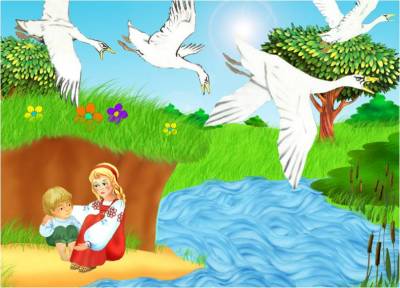 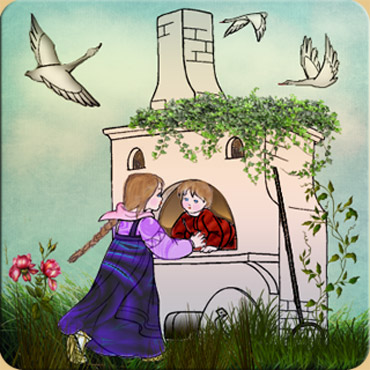 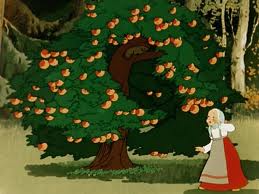 Доброе слово - что ясный день.
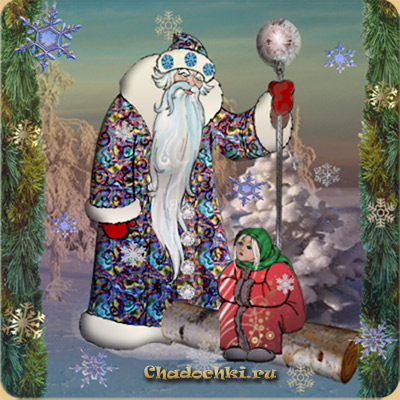 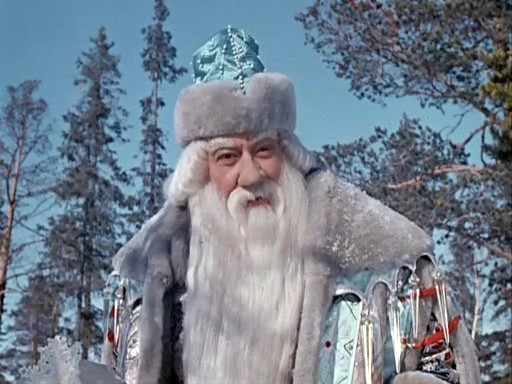 Ларец добродетелей
Помогать там, где нужна моя помощь 
Заботиться о близких
Выручать друзей в беде
Не ссориться
Улыбаться тем, с кем общаешься
Сочувствовать
Спешите делать добро, а не ждите, когда его сделают за вас другие
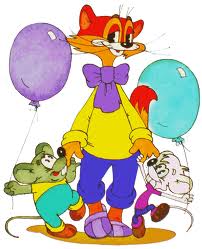